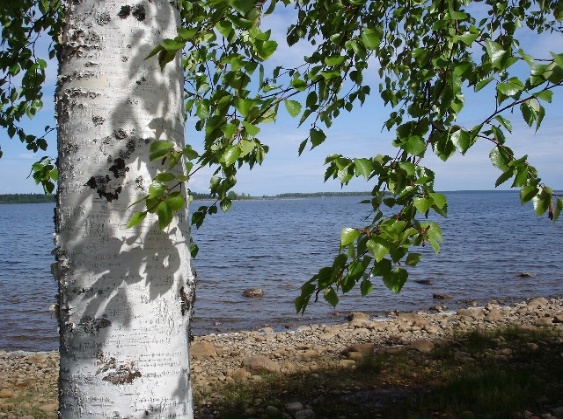 VÄLKOMMEN TILL 2019 ÅRS STÄMMA I SSF
Lördagen den 27 april kl 11.00 är det dags för årsstämma i Sandviks Samfällighetsförening i BygdegårdenVi bjuder på frukostbuffé från kl 10.00. Vi behöver veta hur  många som kommer från varje familj. Anmäl er senast fredag den 19 april.  Anmälan till:Ingemar Boströmtel  0738-515 862eller till e-post:  ing.beth@hotmail.com
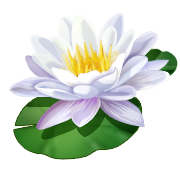